By L.Ballard, MSN, FNP-BC
Promoting the Role of NP
Objectives
Present the role of NP in culturally effective way 

Develop ideas and implement them to promote the role NP in new settings 

 Identify cultural issues and biases which are potential barriers to understand role of NP
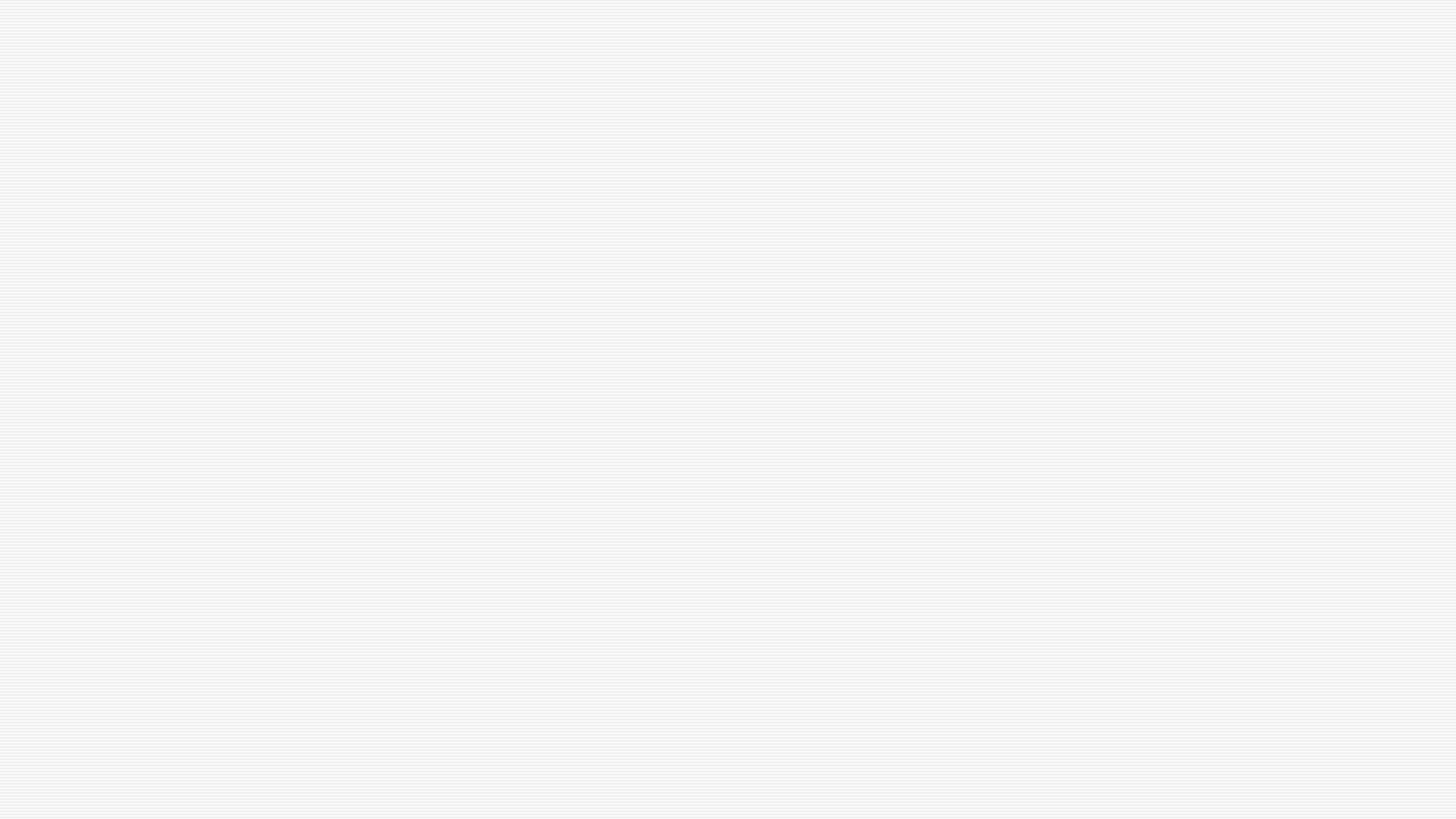 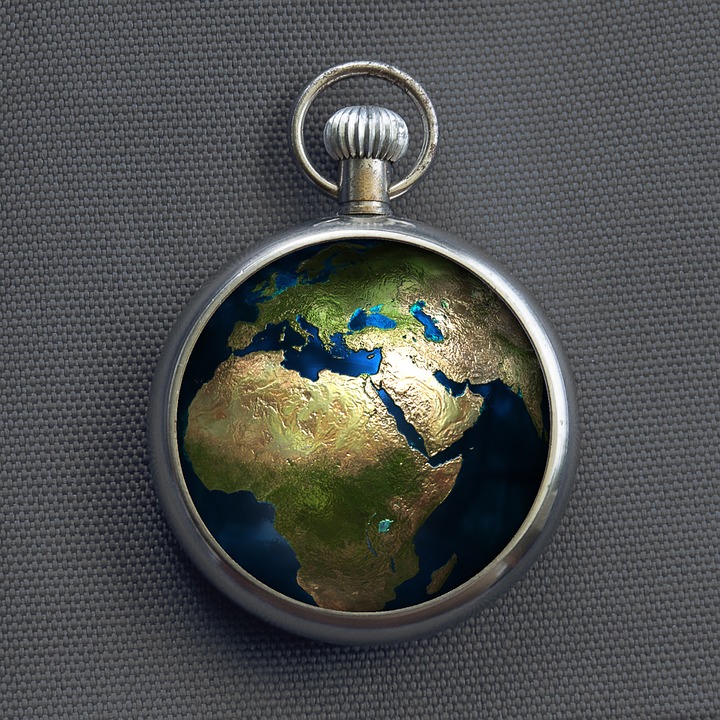 Cultural Competence
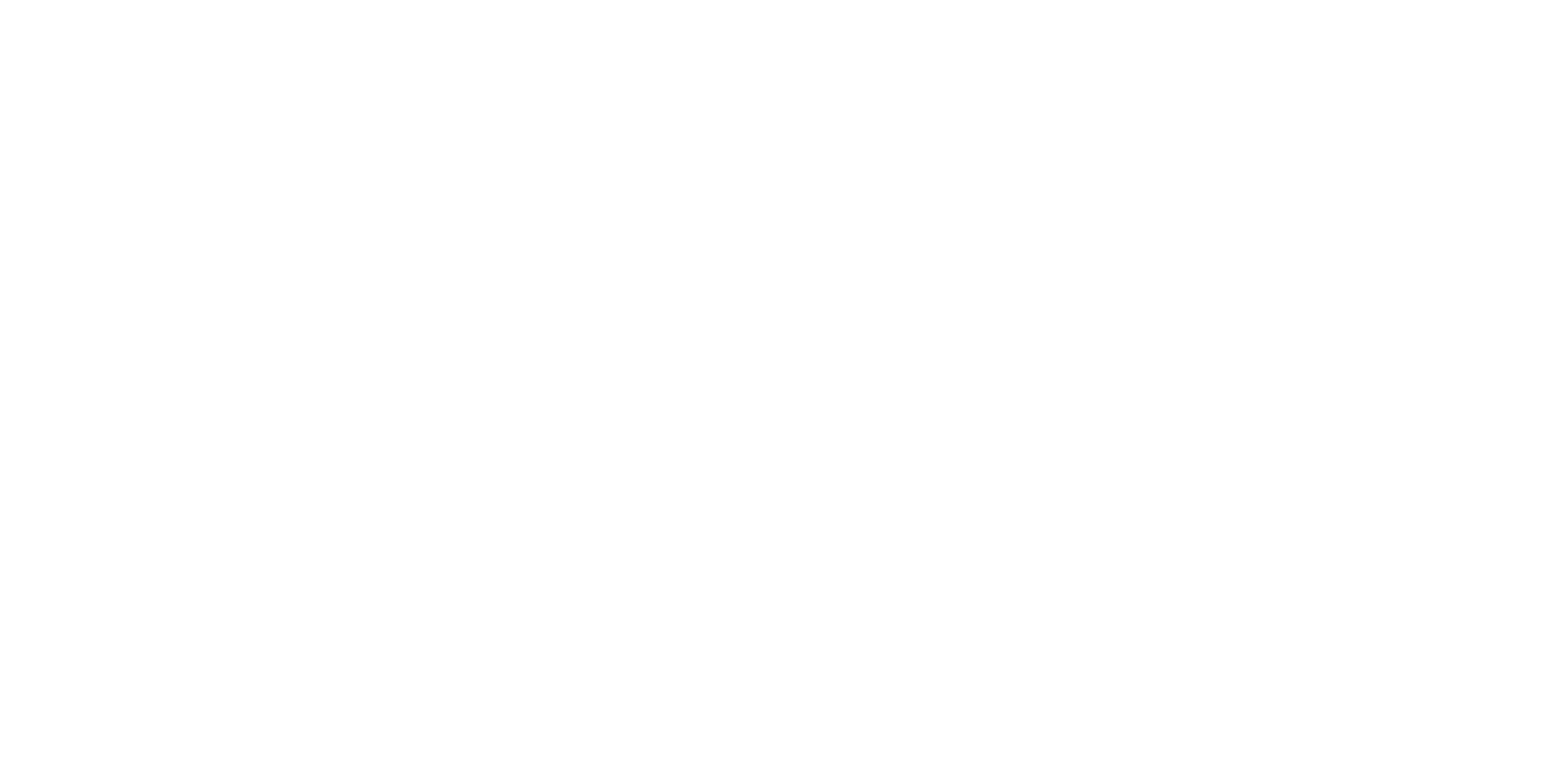 Cultural Awareness
Cultural Knowledge
Cultural Skills
Cultural Encounter Sensitivity
Cultural Desire
Worldview and Culture Group of Origin
https://testerstories.com/2023/01/the-emic-and-etic-in-testing/
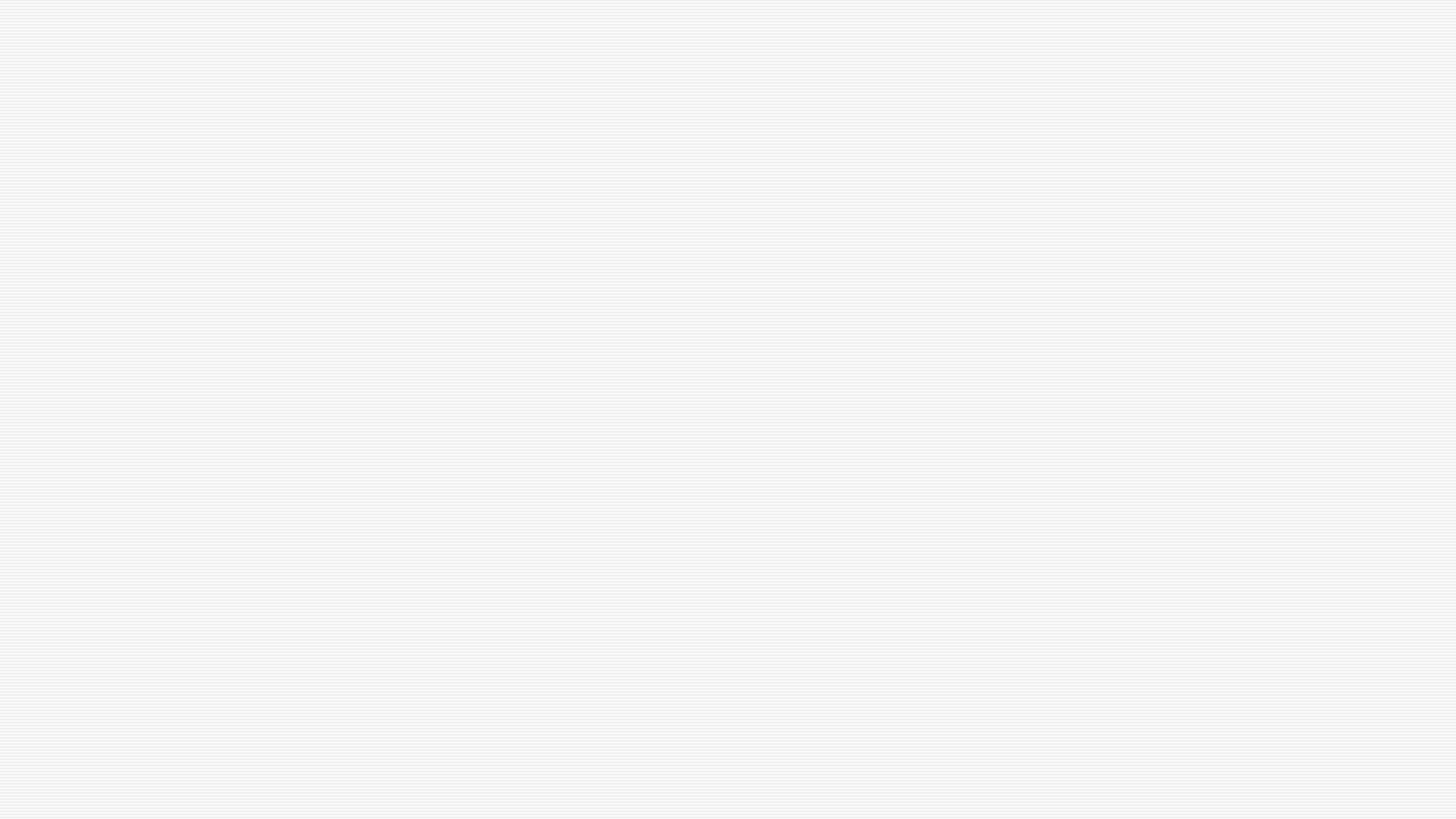 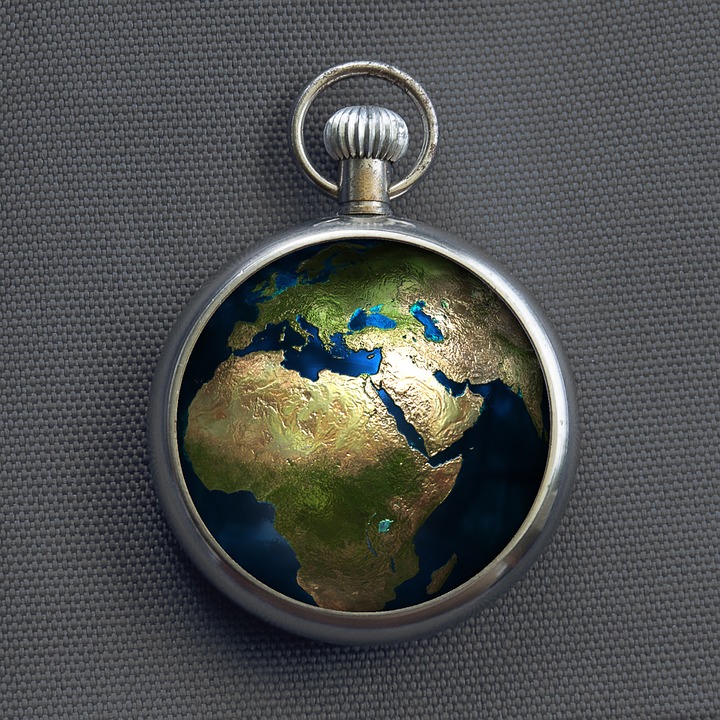 Cultural Competence: Review
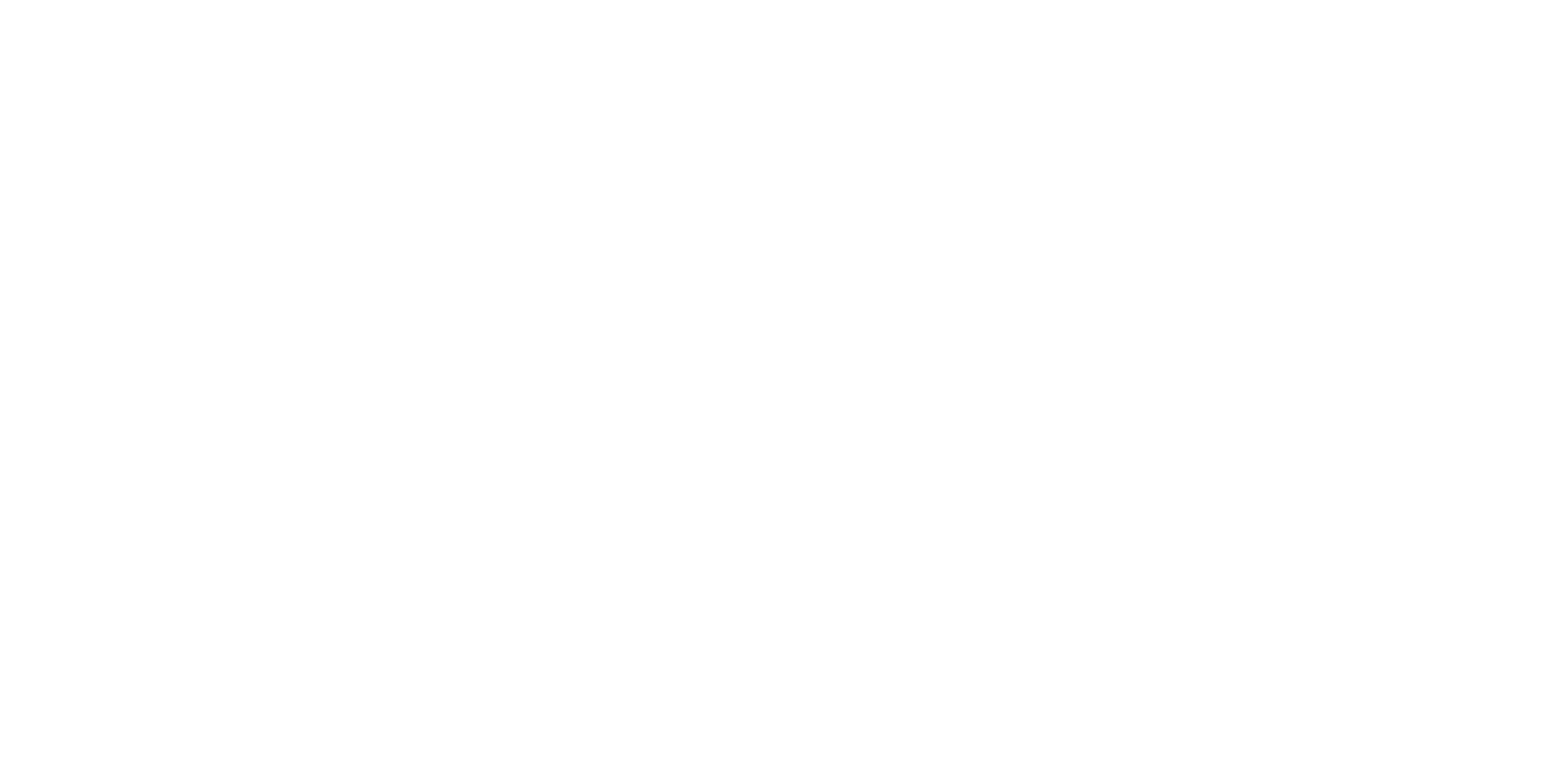 Cultural Awareness
Cultural Knowledge
Cultural Skills
Cultural Encounter Sensitivity
Cultural Desire
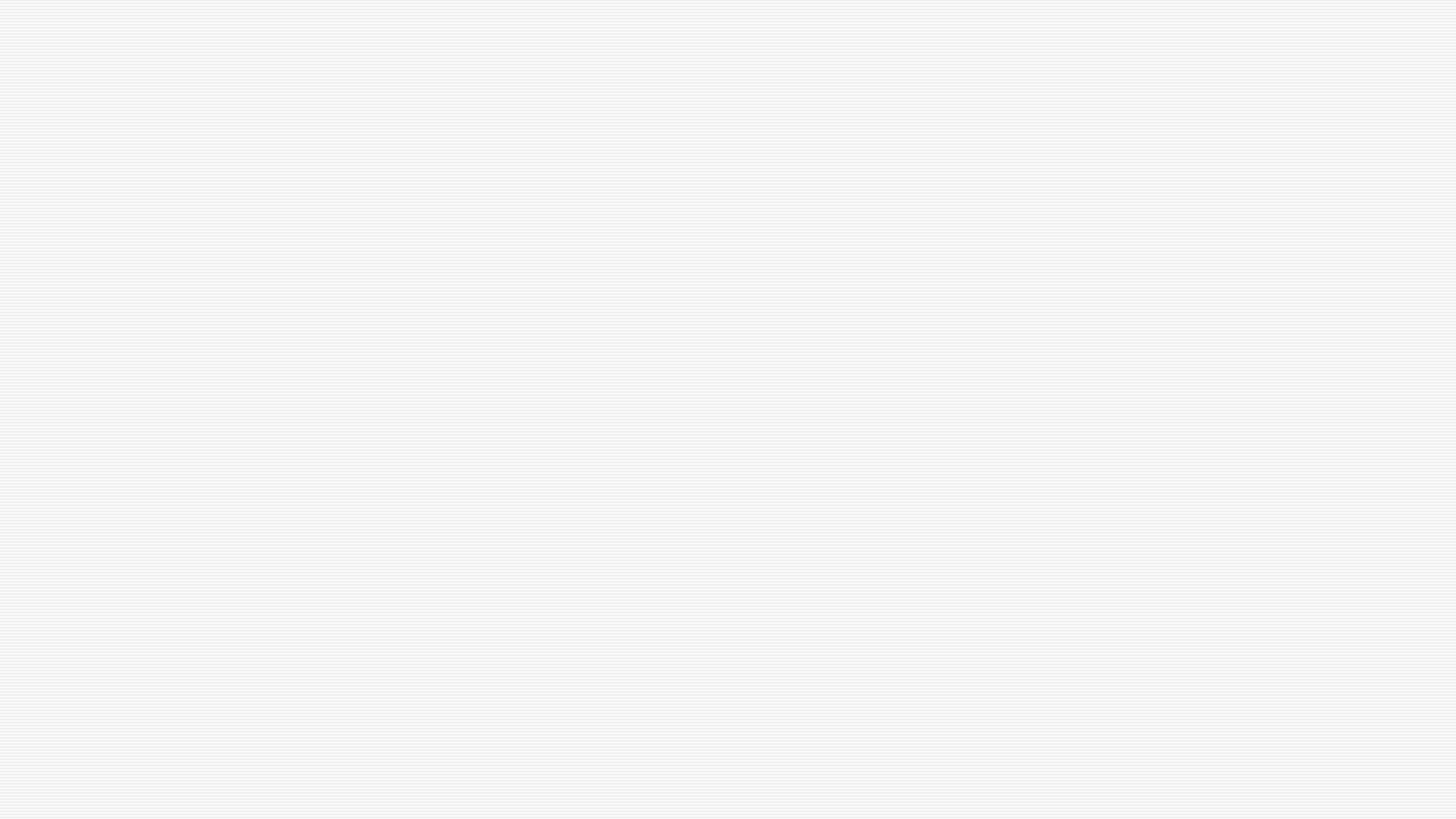 Role of Nurse Practitioner
How we are viewed in U.S. is different in each state
How are we viewed in the World?
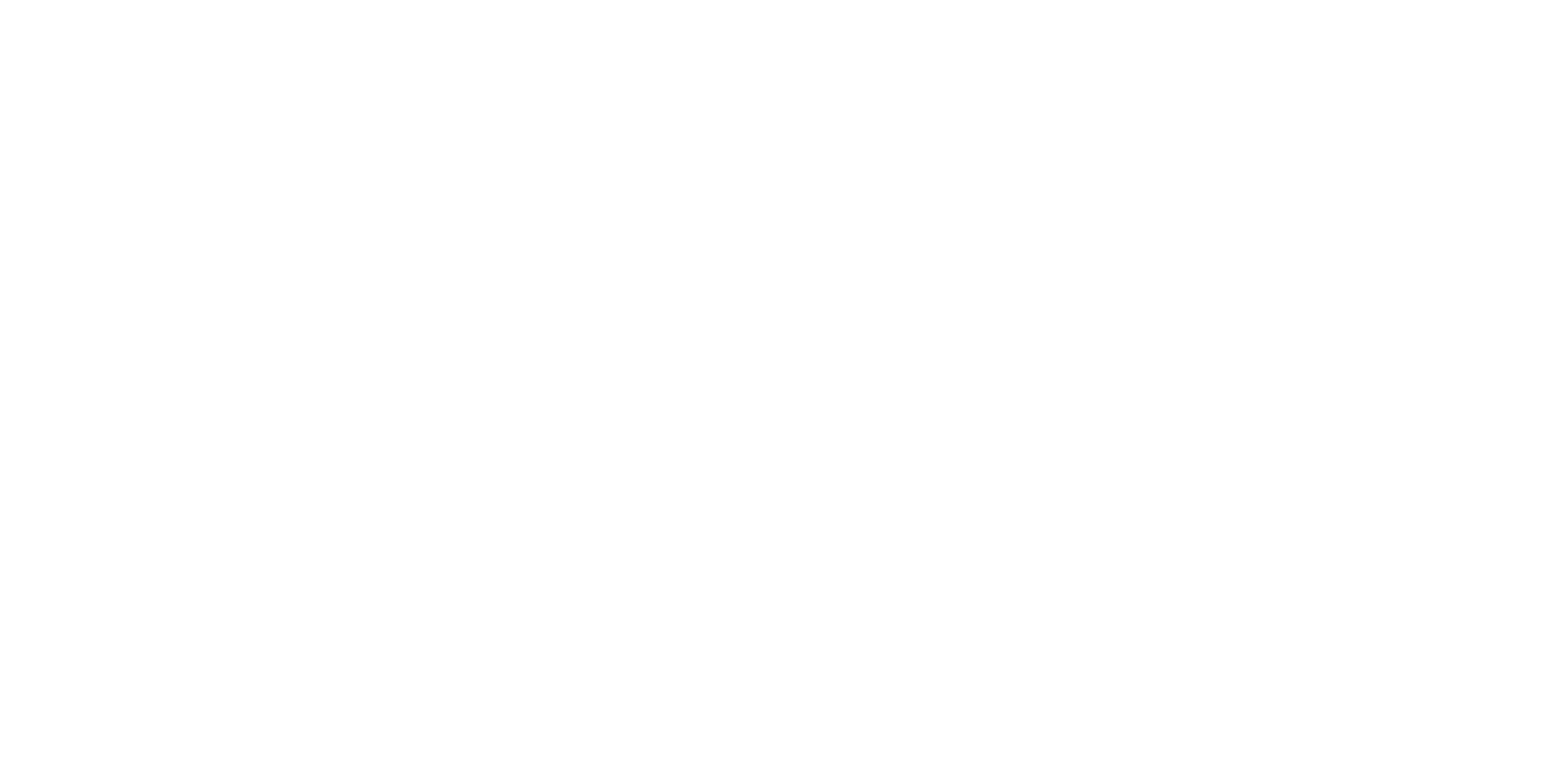 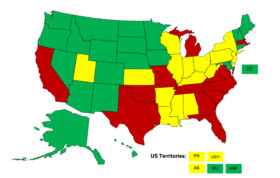 This Photo by Unknown author is licensed under CC BY-ND.
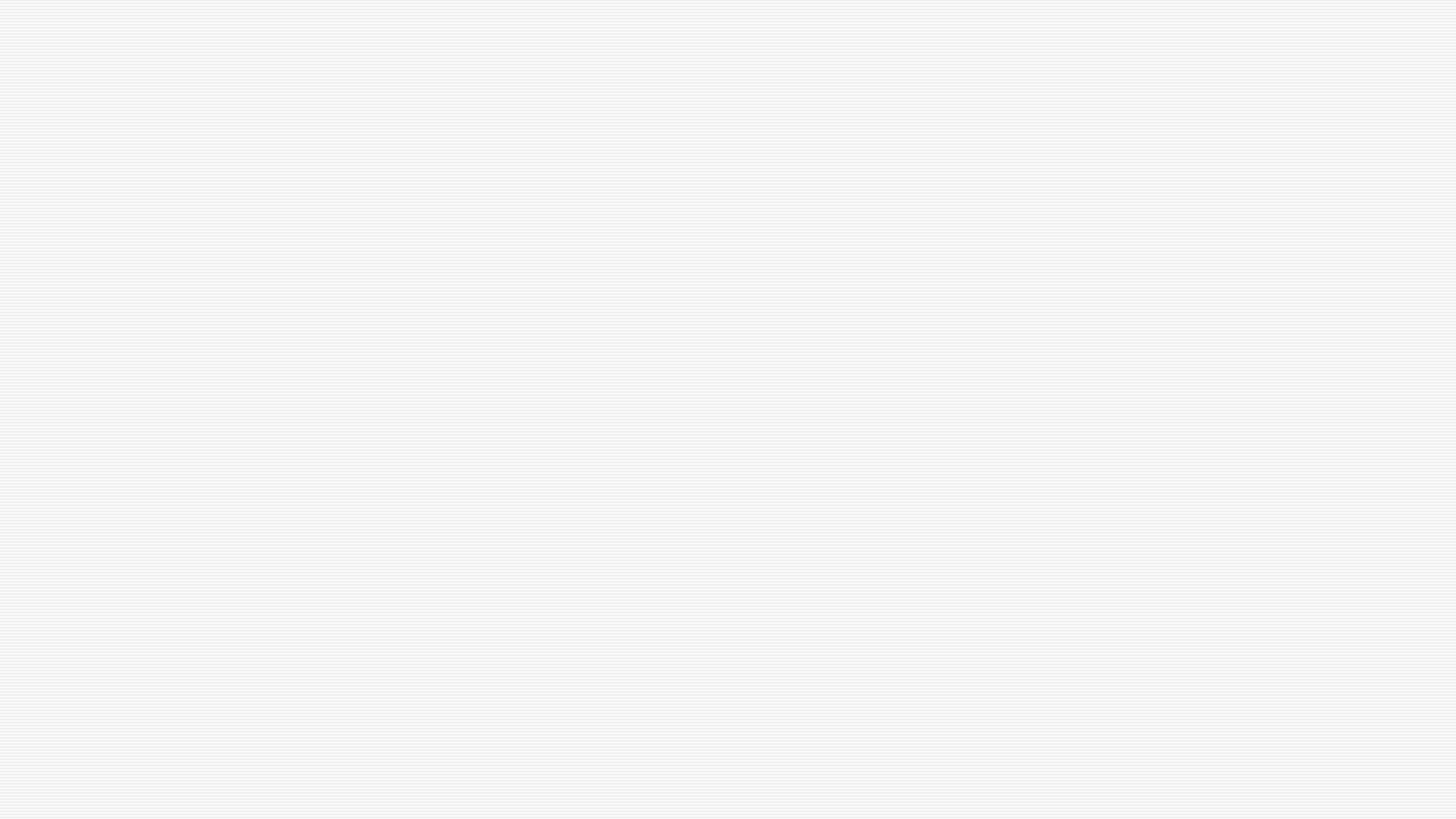 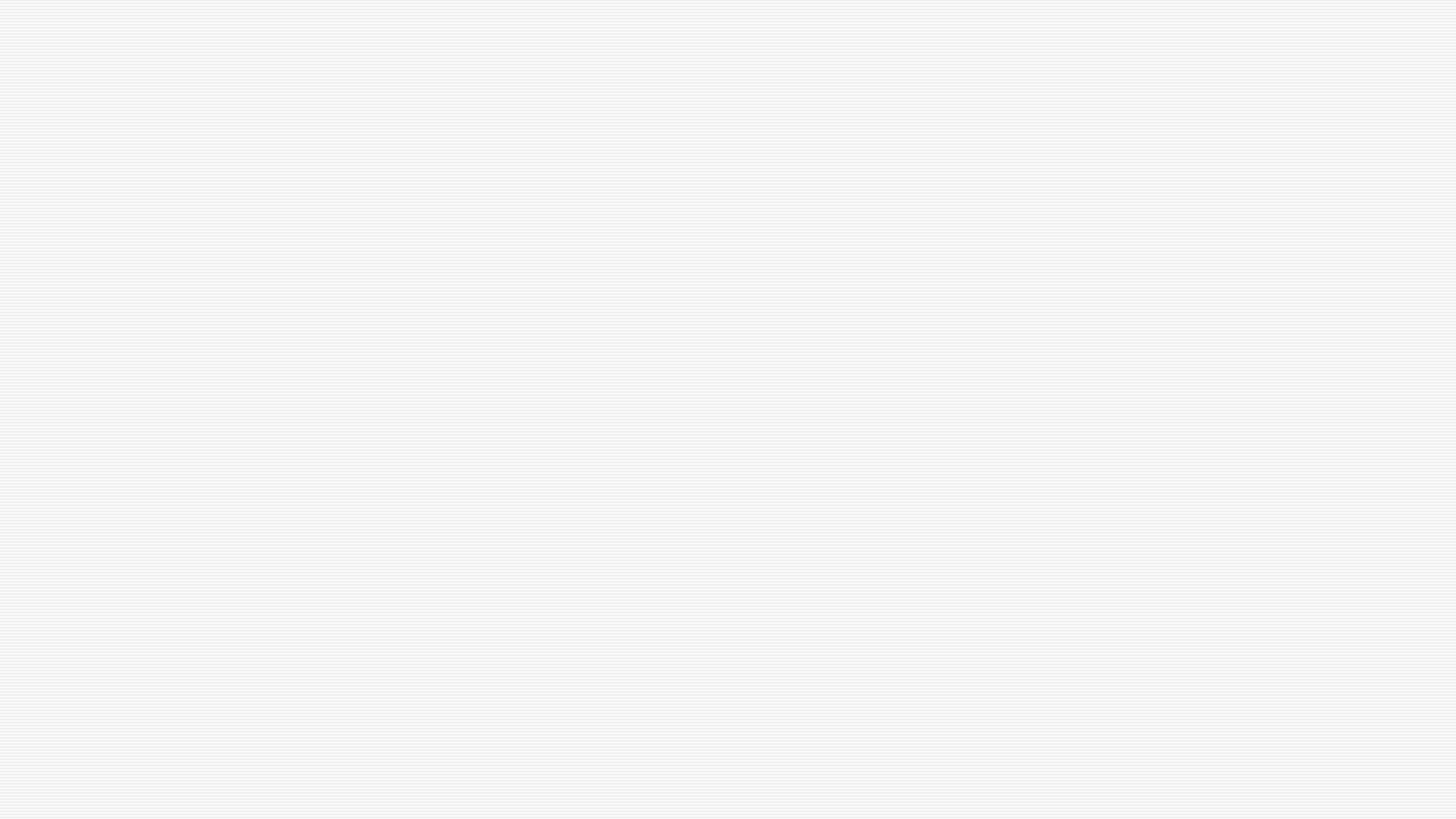 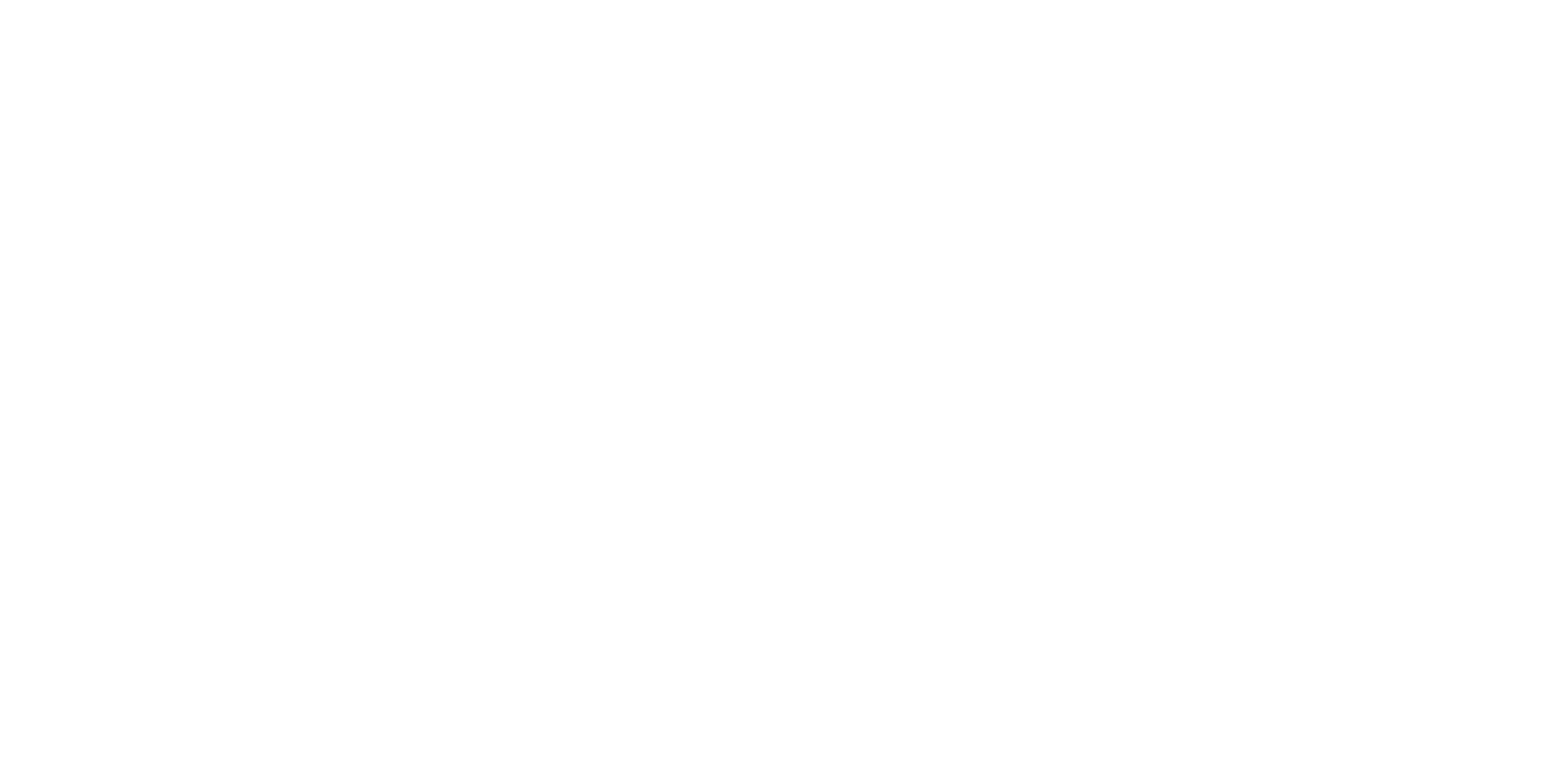 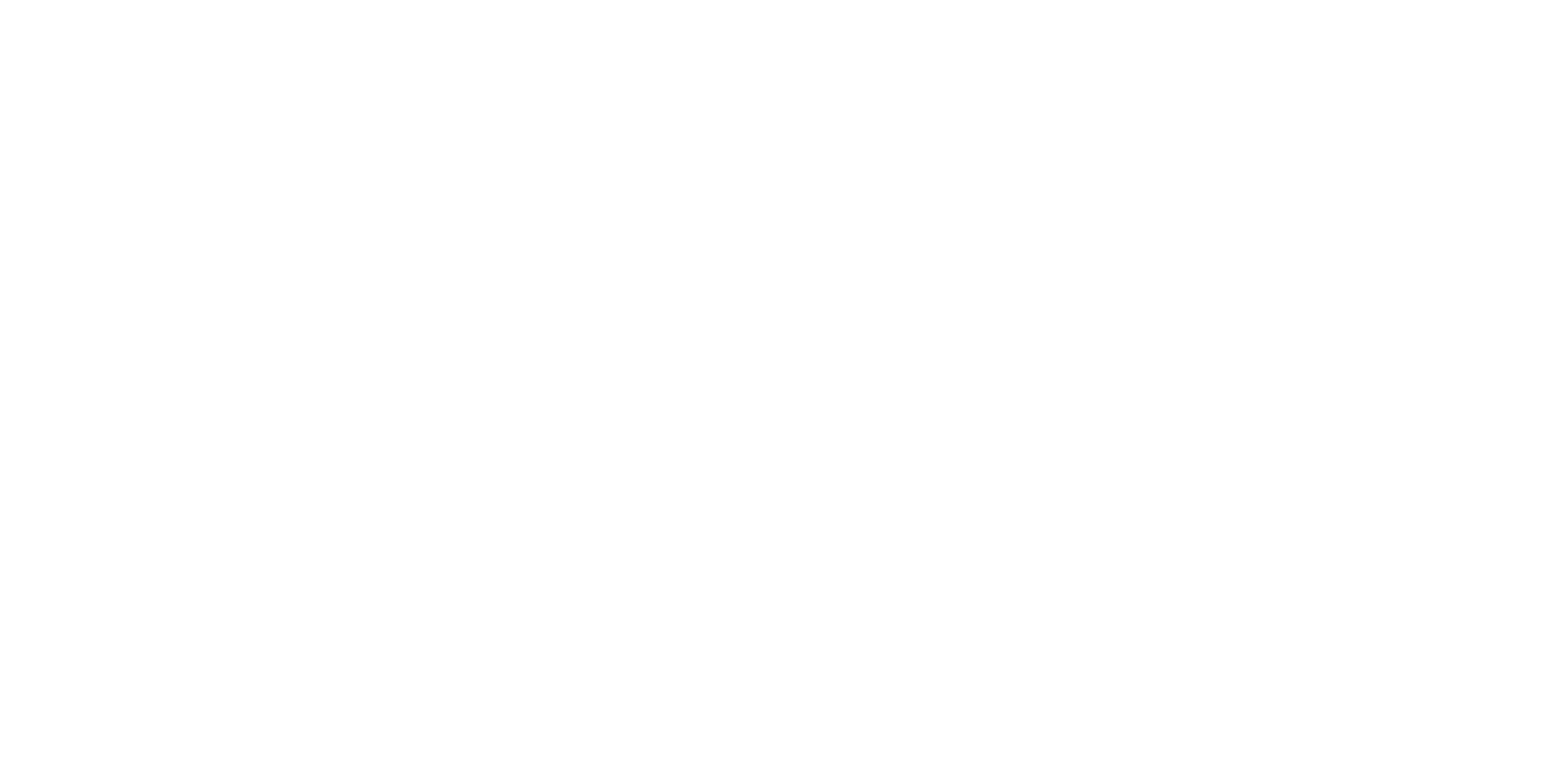 z
This Photo by Unknown Author is licensed under CC BY
Cultural Views of Medical Care
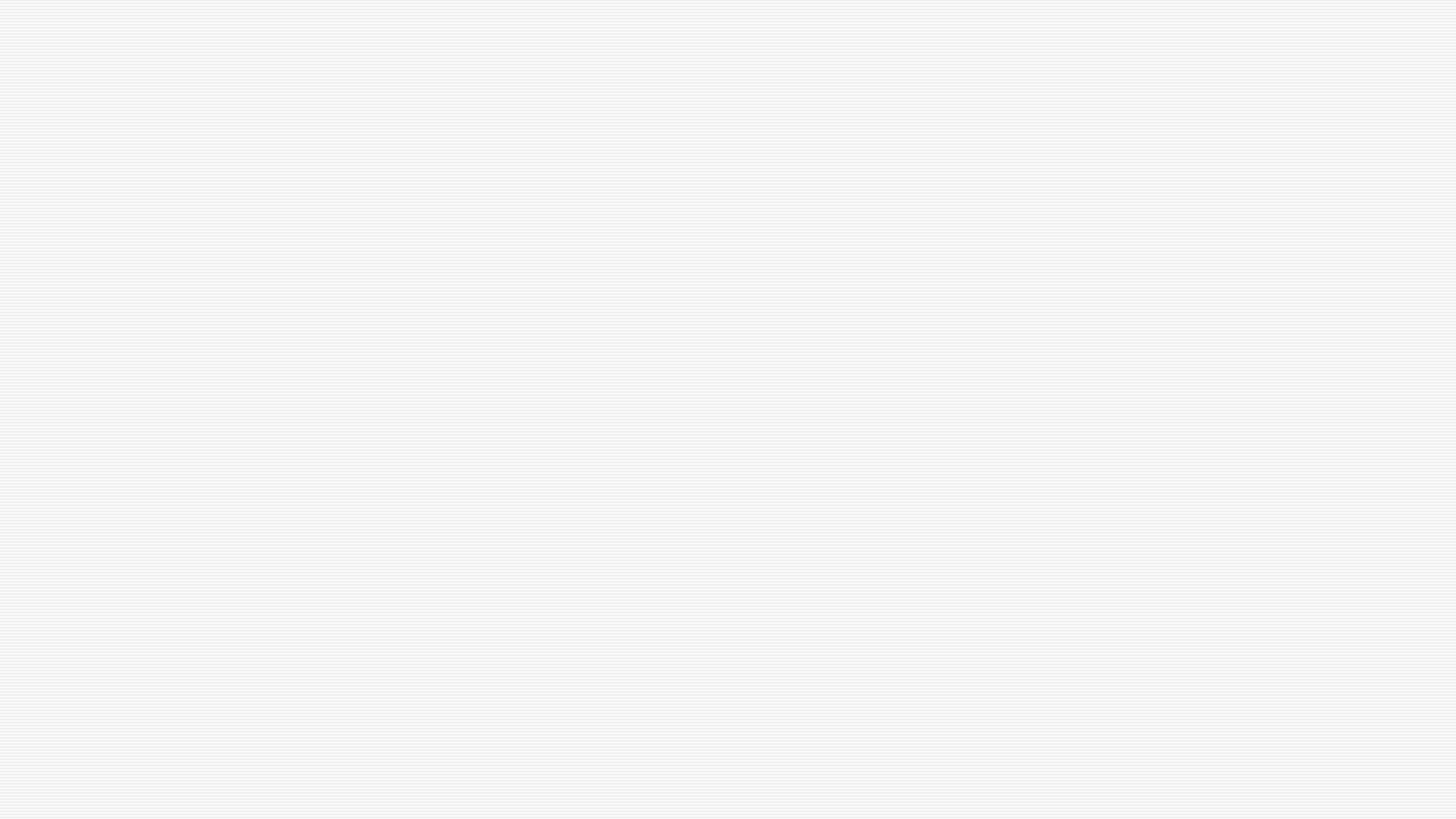 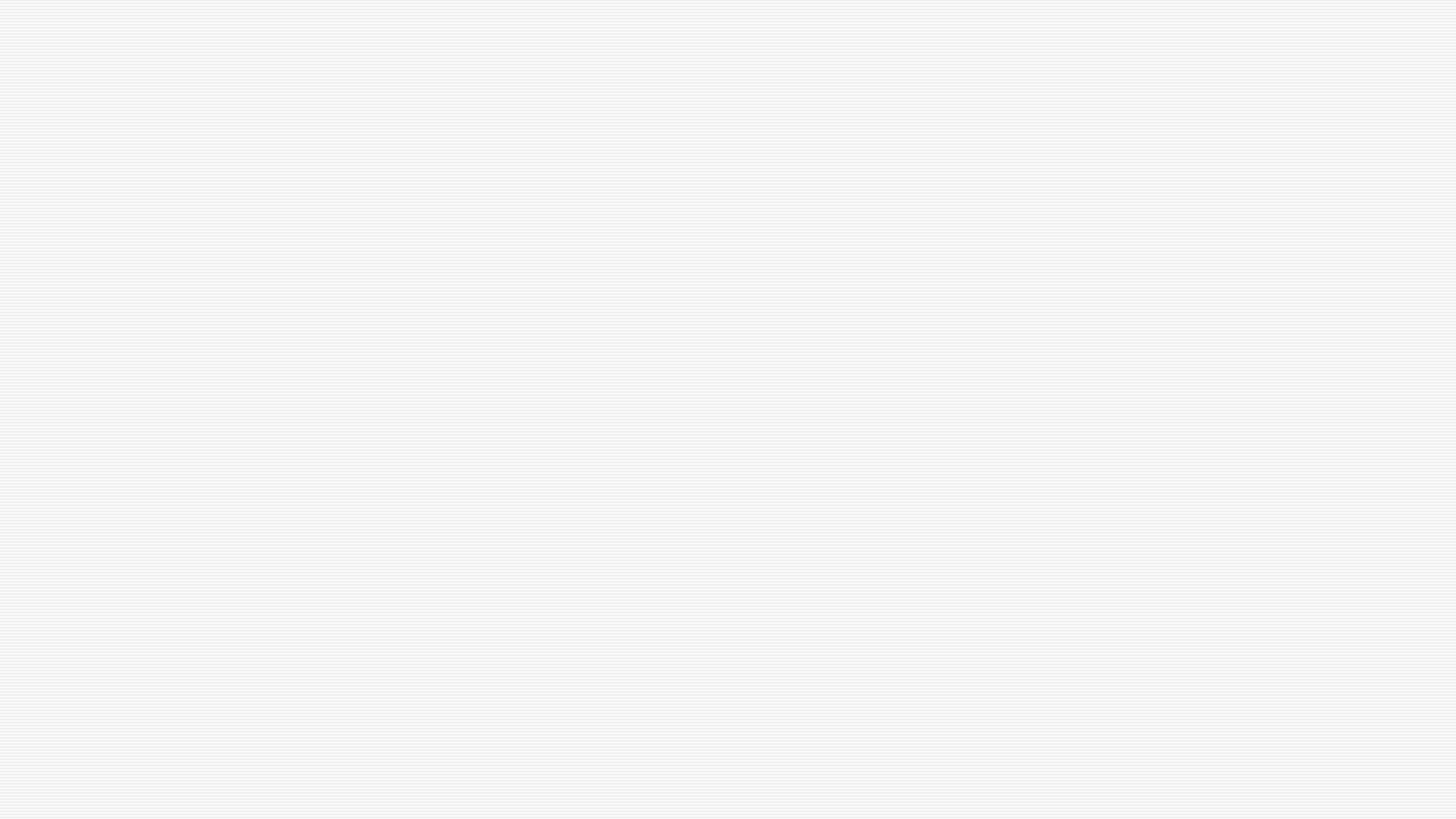 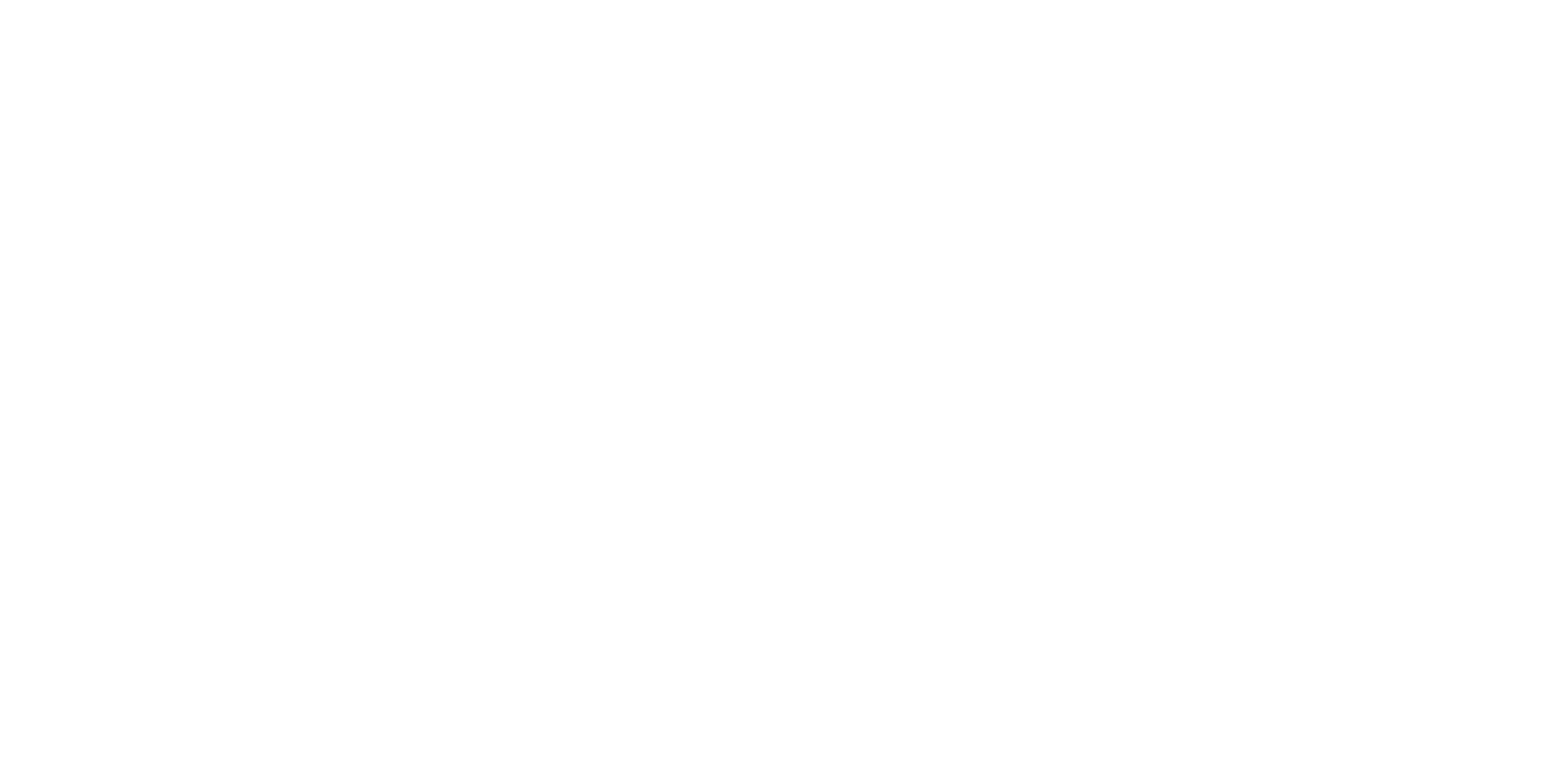 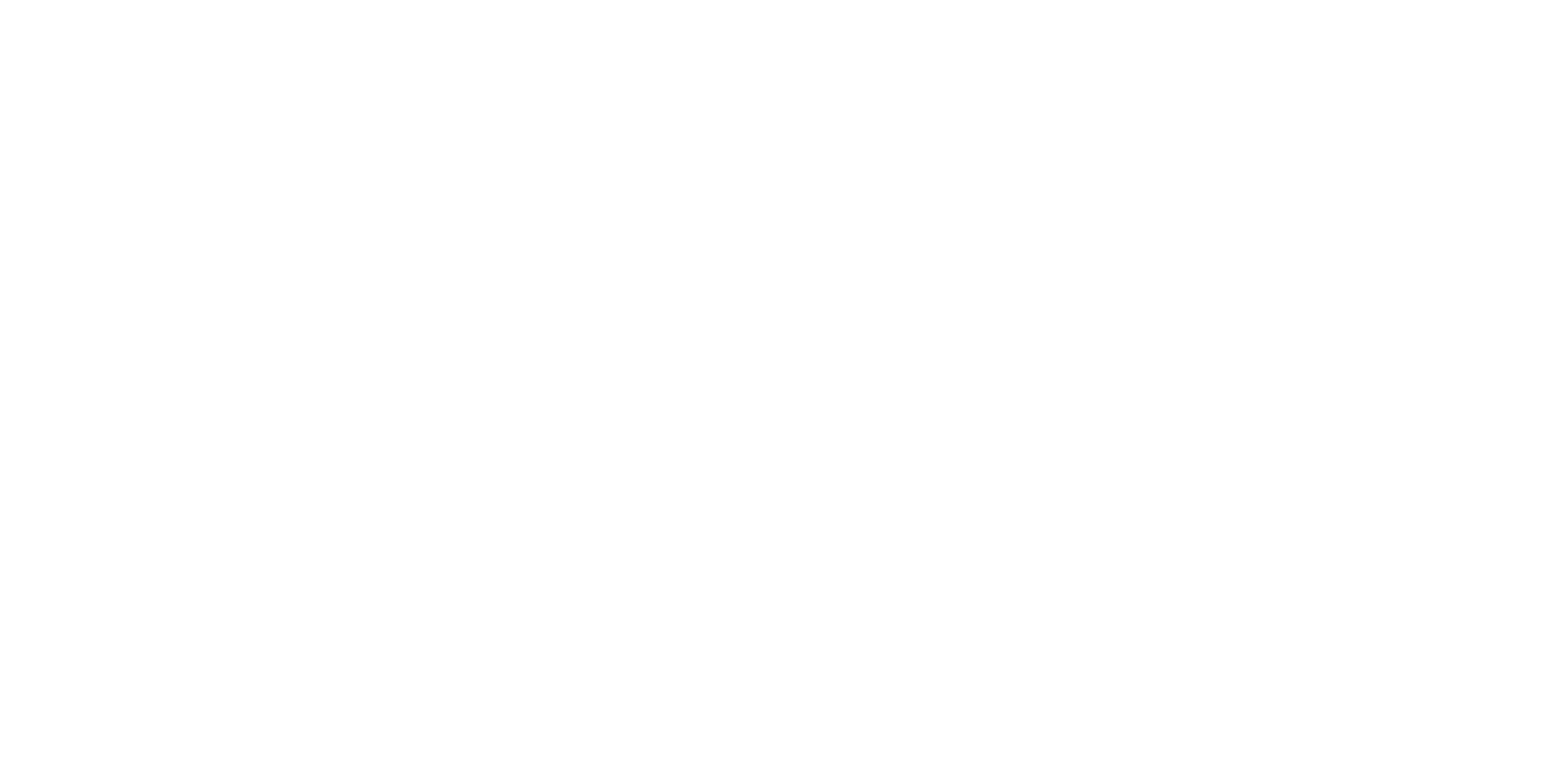 z
How Physicians View NPs
This Photo by Unknown Author is licensed under CC BY
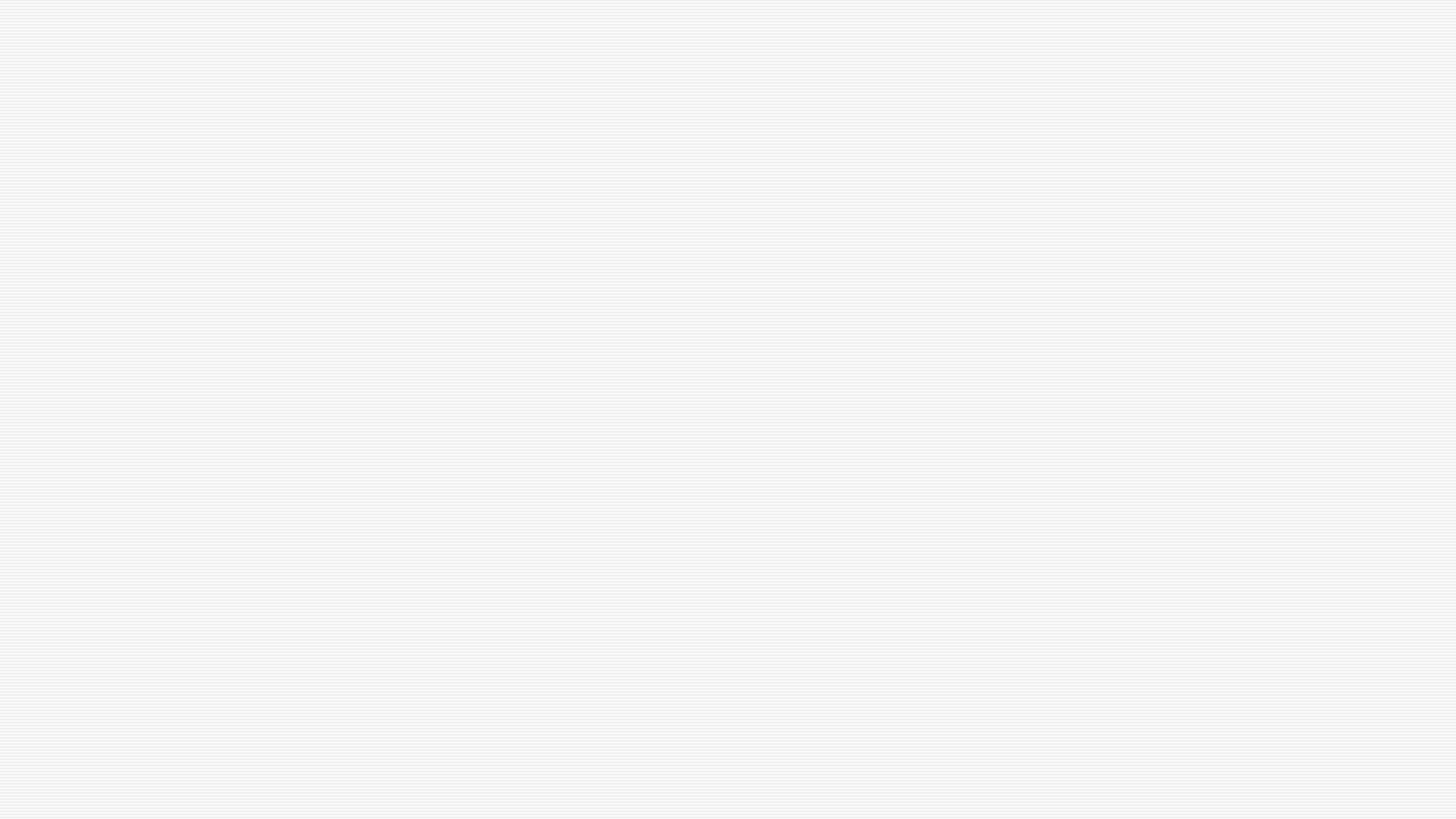 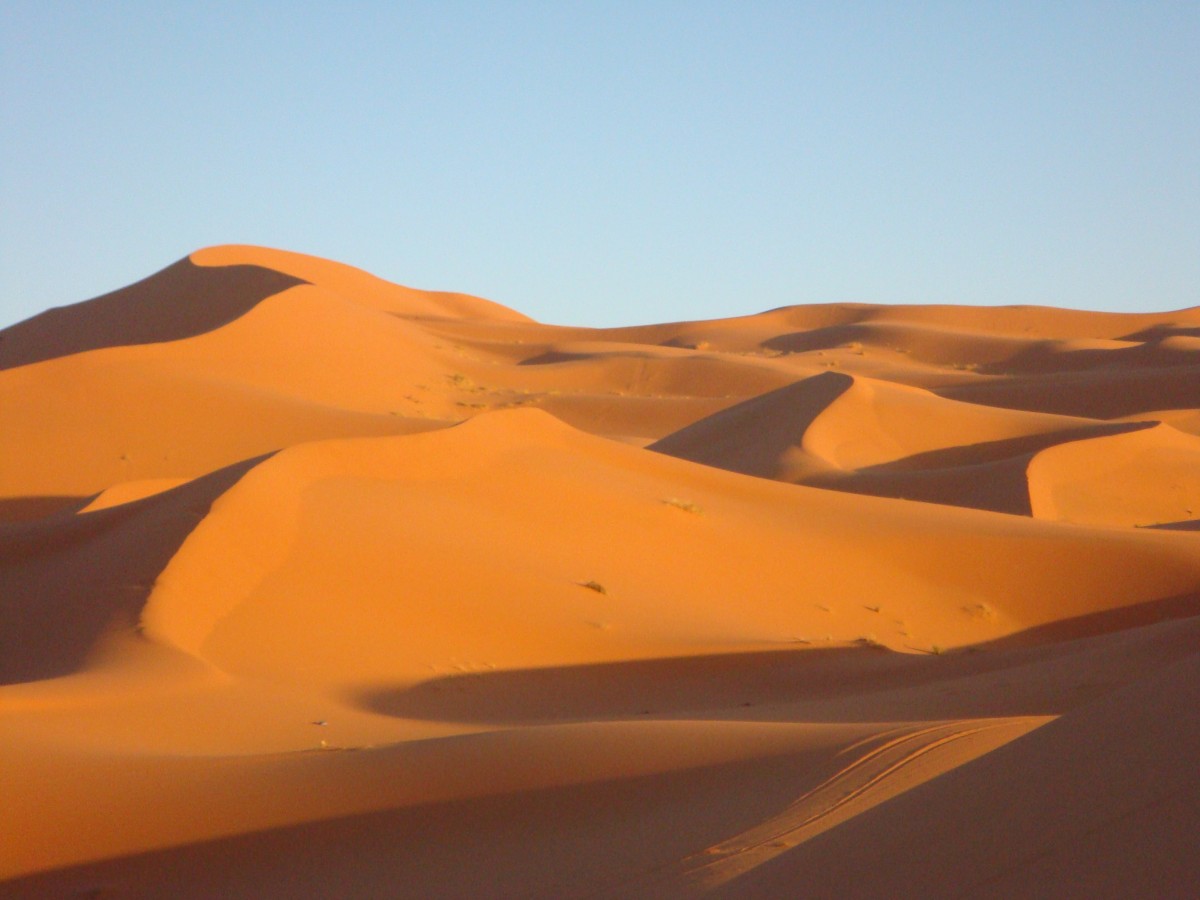 Working in the UAE
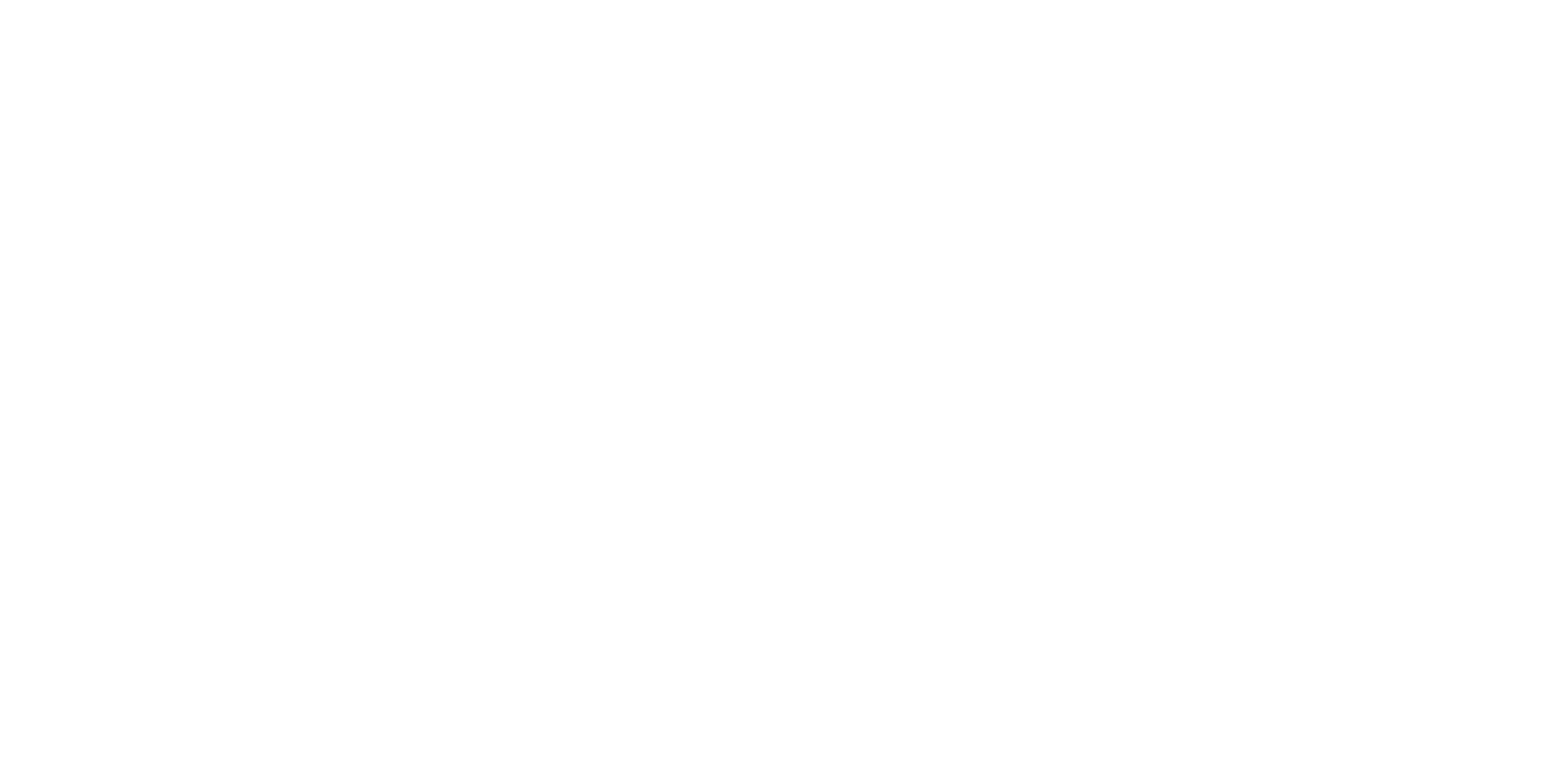 Being part of a task force to create the Scope of Practice for NPs. 
Being able to get a true license
Breaking the mold for others to follow…
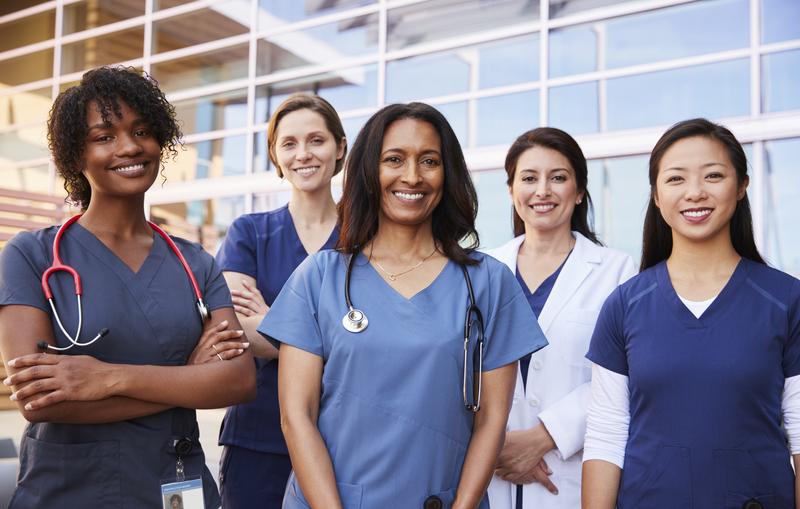 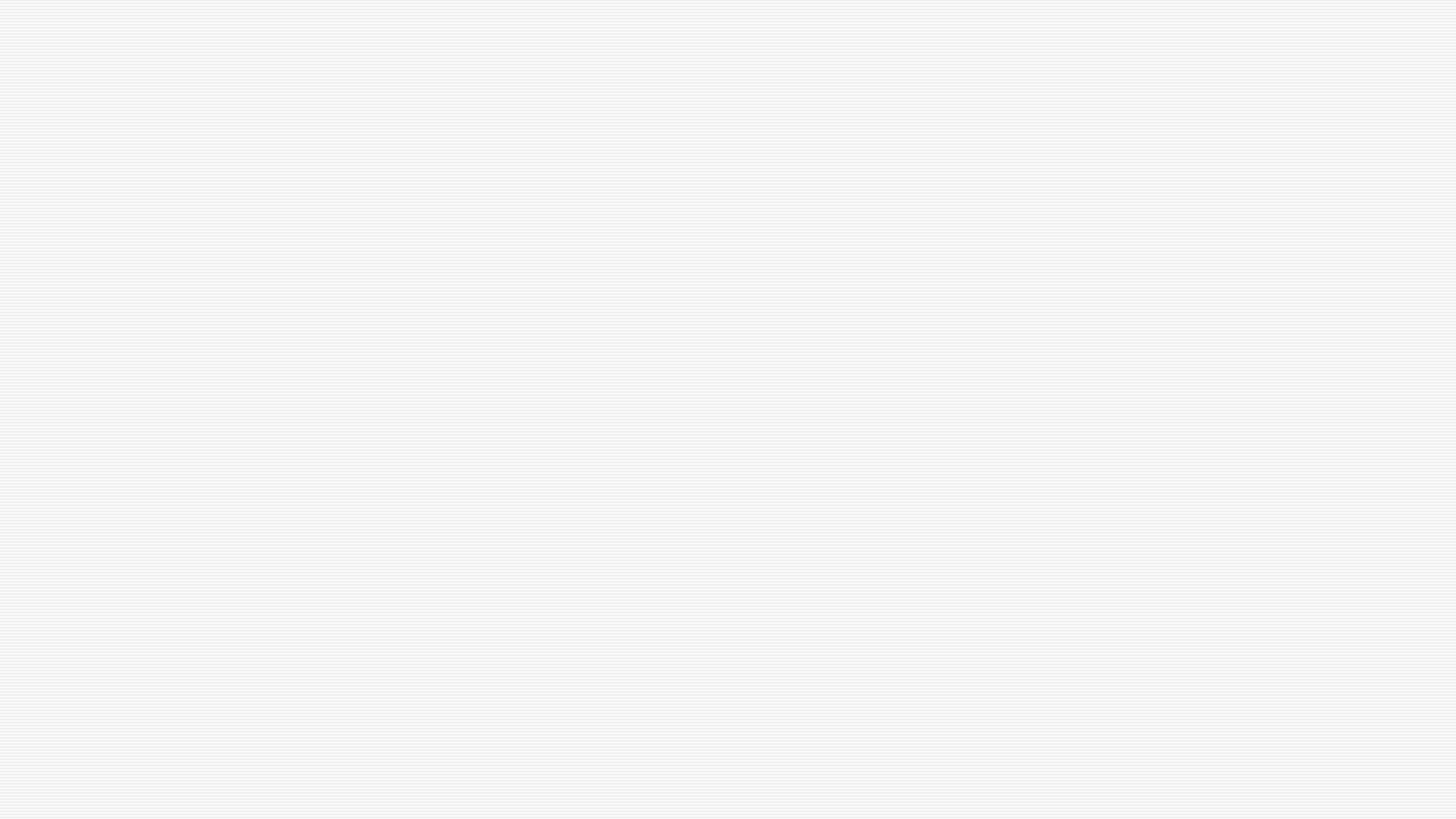 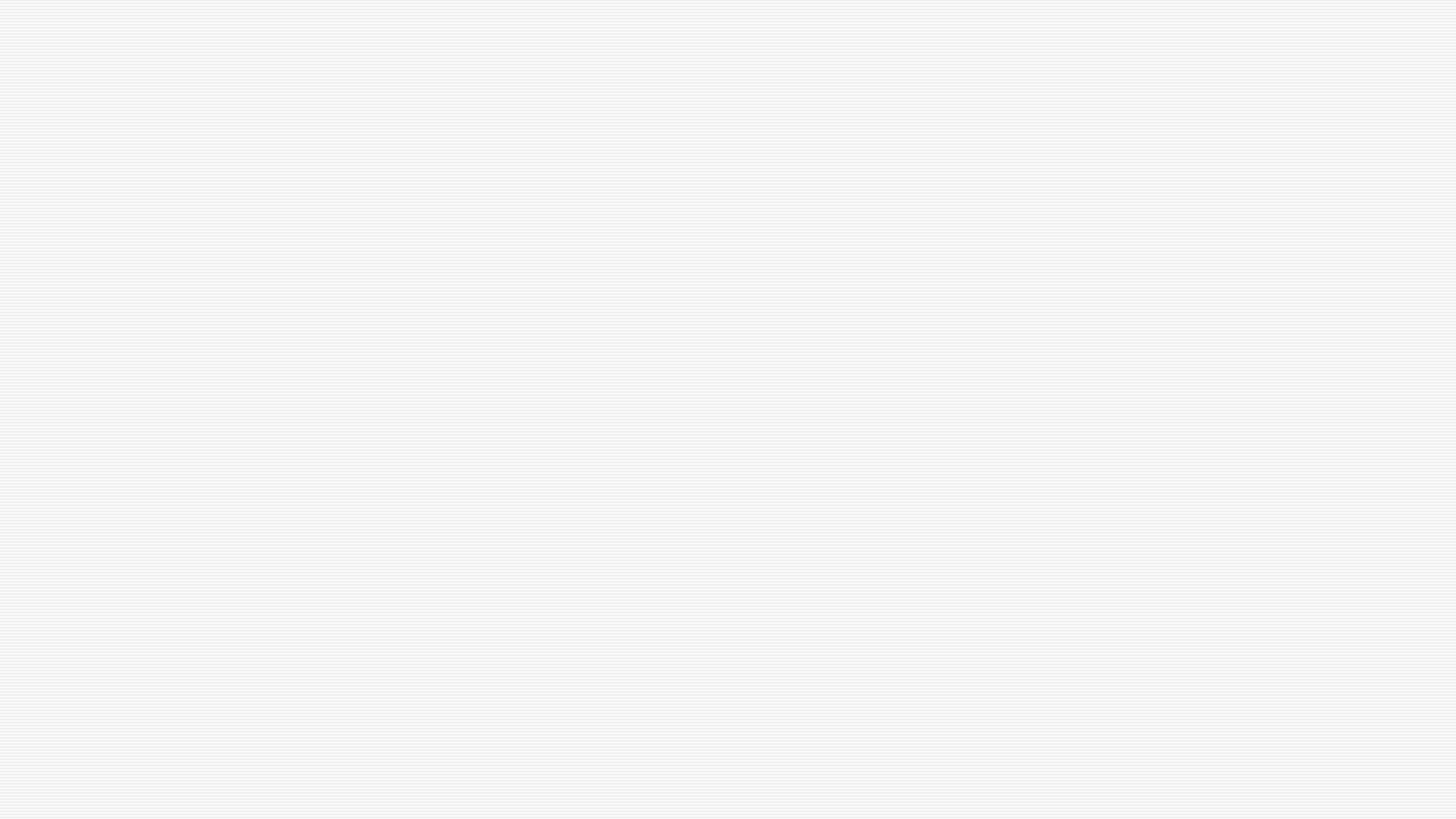 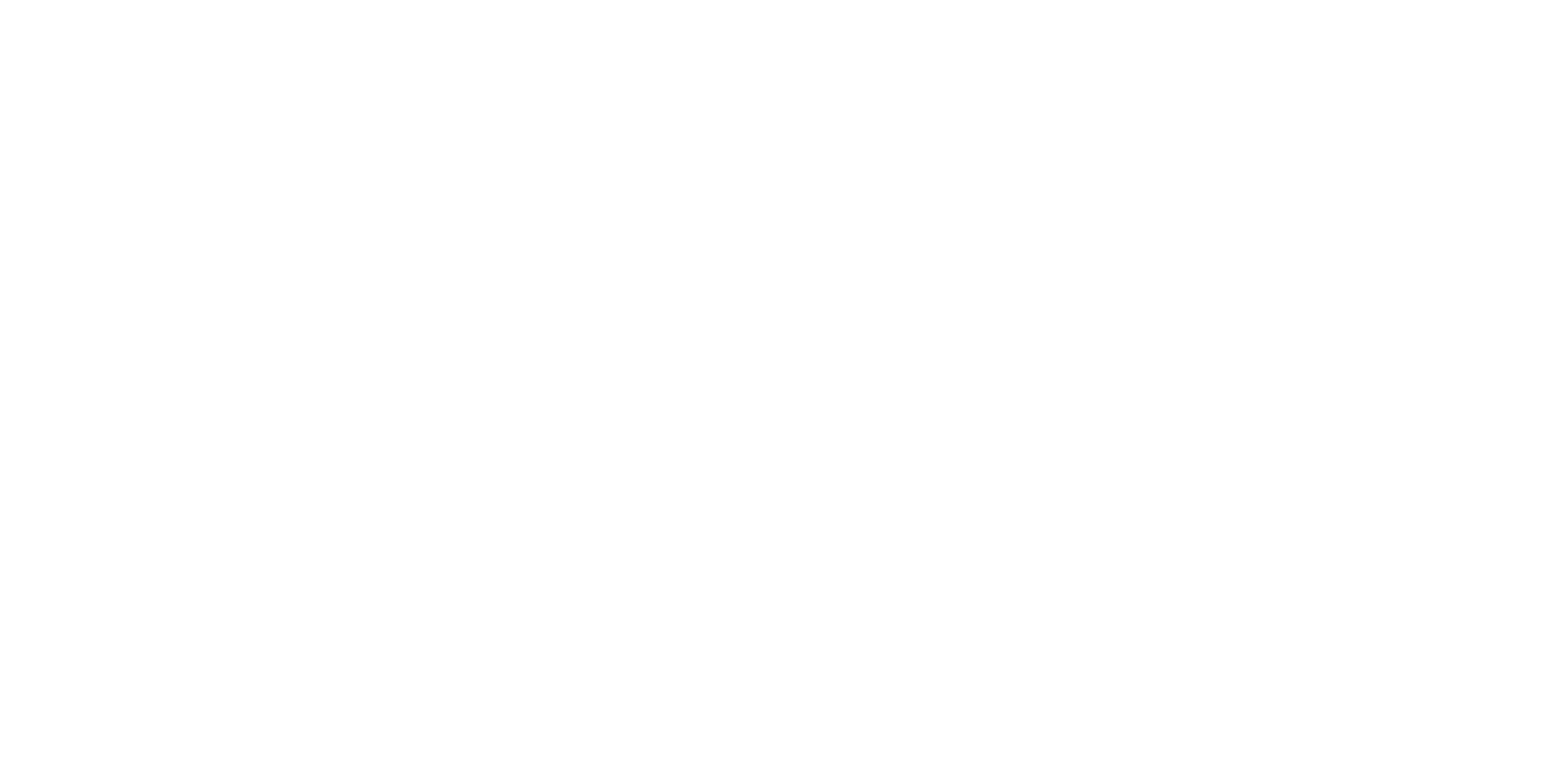 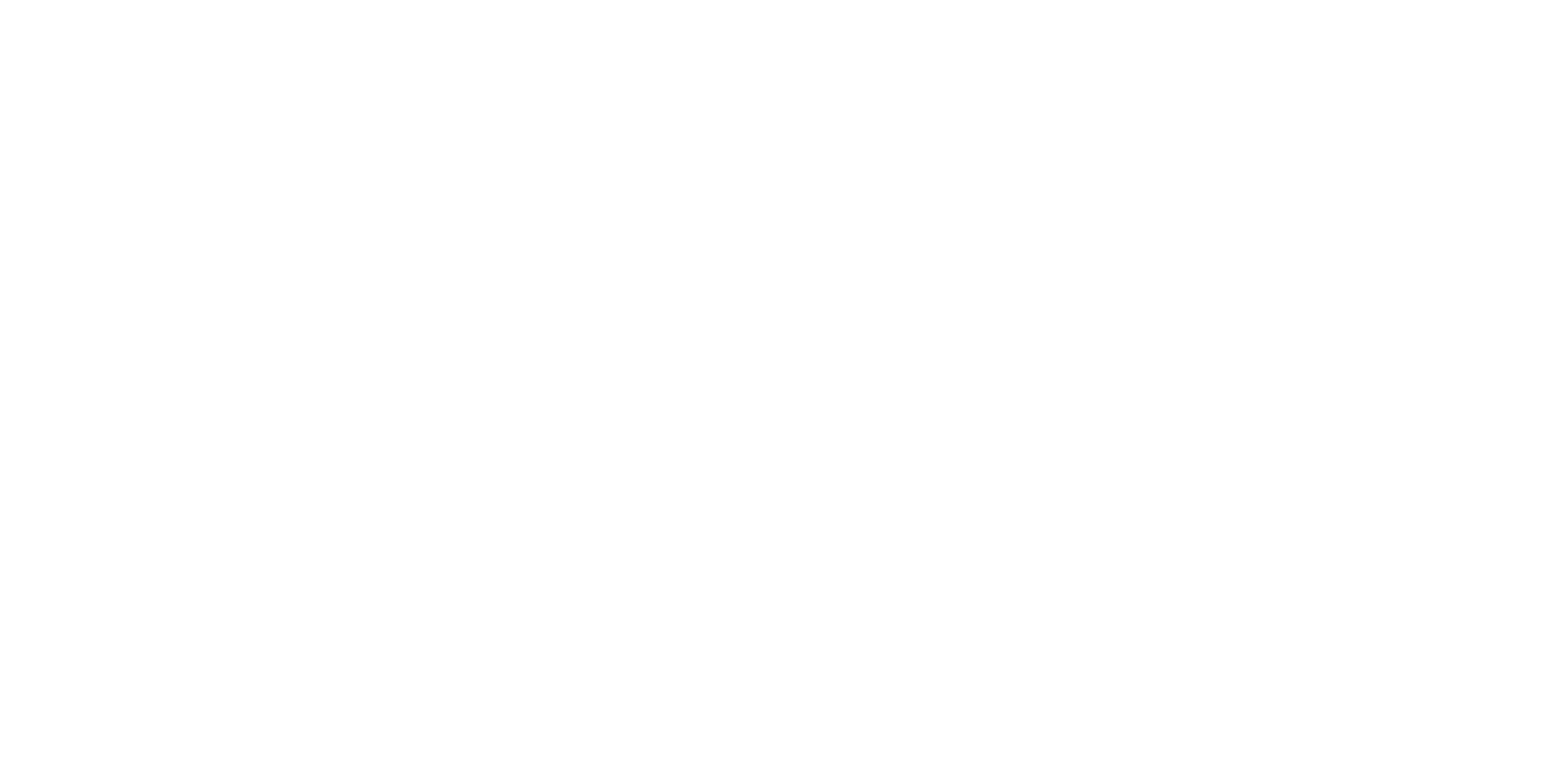 z
Diversity of Culture, Experiences, Knowledge
This Photo by Unknown Author is licensed under CC BY
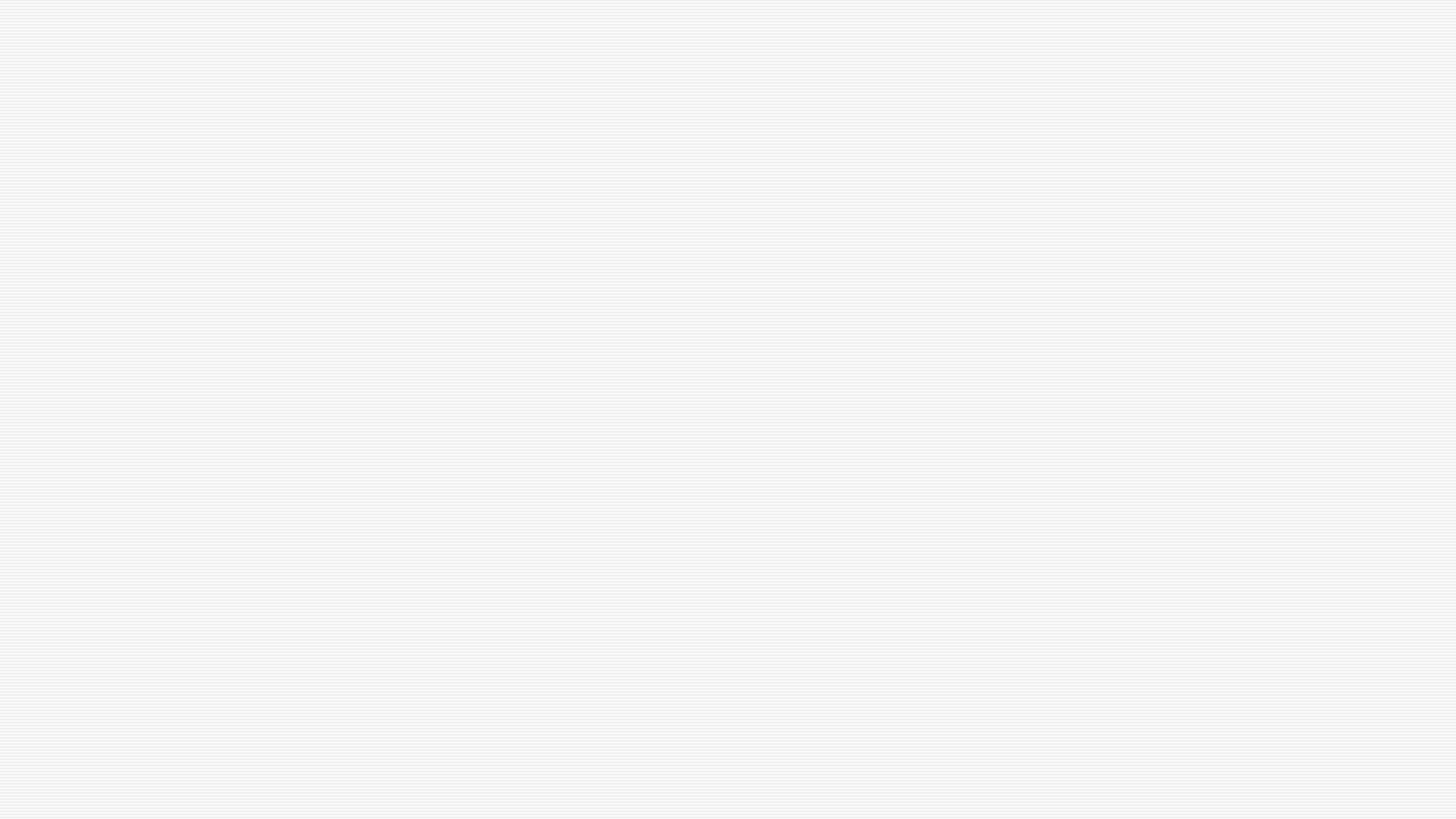 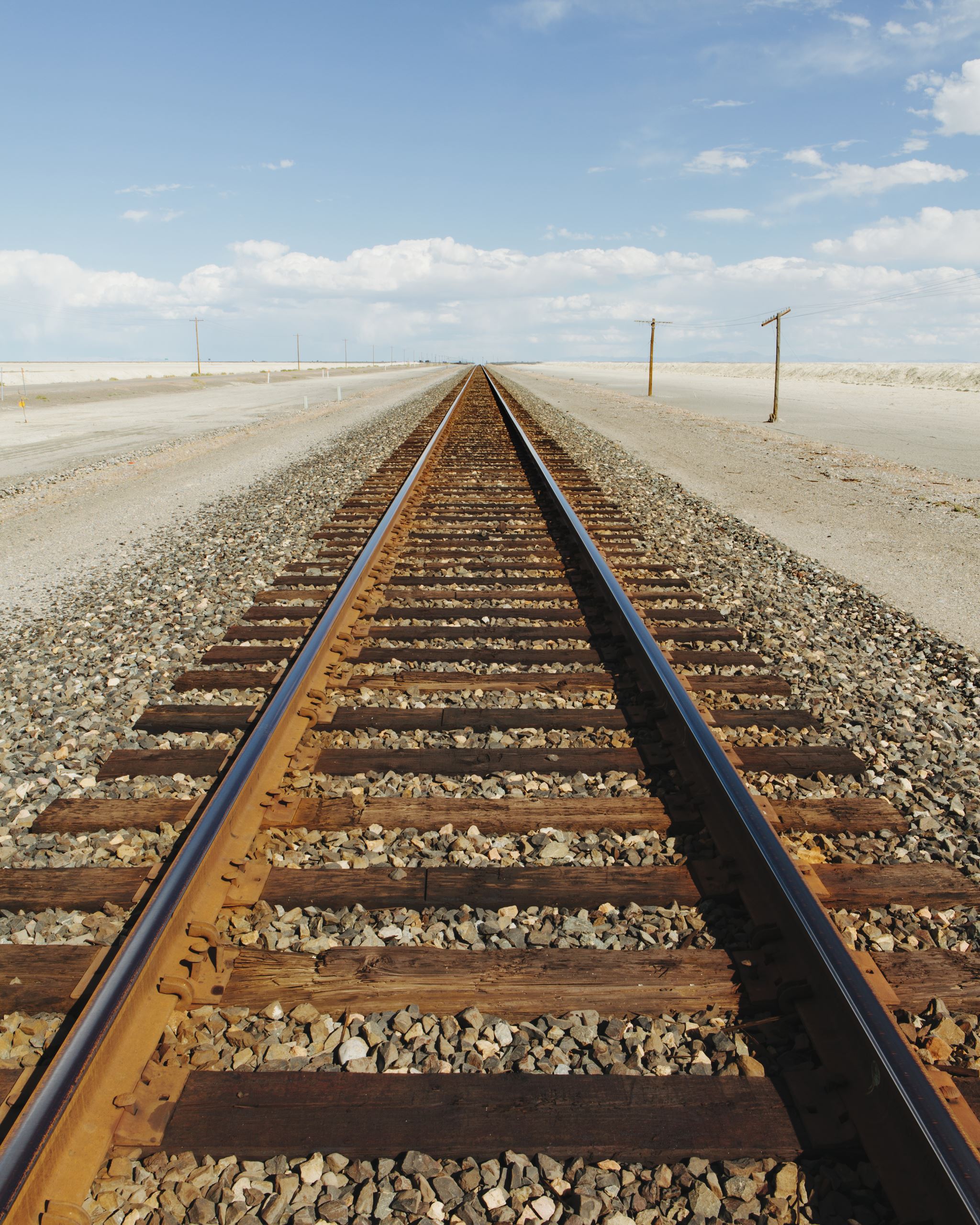 As You Go From Here…
But the Lord said to me, “Do  not say, ’I am too young.’ You must go to everyone I send you to and say whatever I command you. Do not be afraid of them, for I am with you and will rescue you,” declares the Lord. Jeremiah 1:7-8
Declare His glory among the nations, His marvelous deeds among all peoples. 1 Chronicles 16:24
For this is what the Lord has commanded us: “I have made you a light for the Gentiles, that you may bring salvation to the ends of the earth.” Acts 13: 47
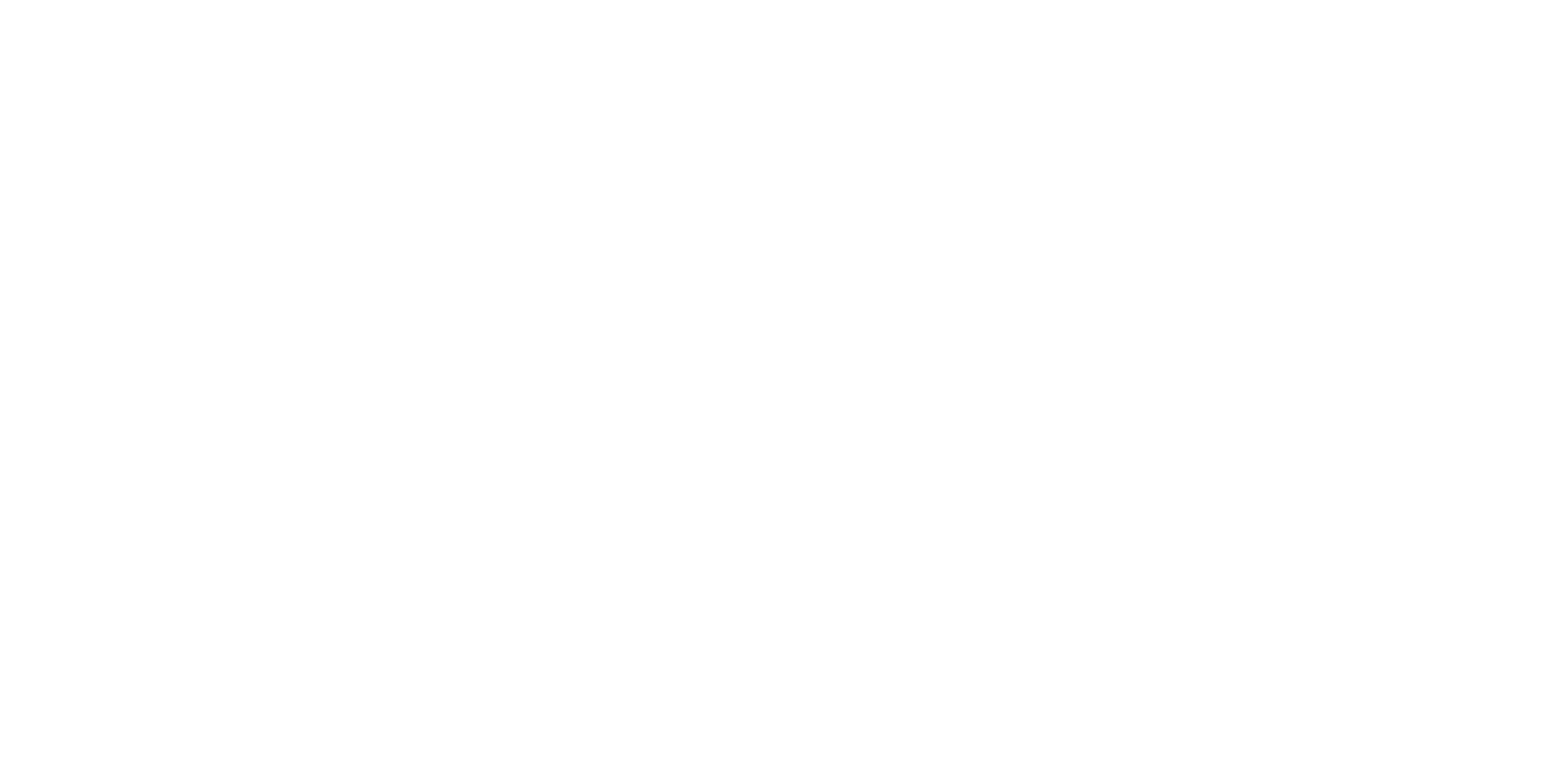 References
Galperin, B. L., Punnett, B. J., Ford, D., & Lituchy, T. R. (2022). An emic-etic-emic research cycle for understanding context in under-researched countries. International Journal of Cross Cultural Management, 22(1), 7-35. https://doi.org/10.1177/14705958221075534
Nair, L., & Adetayo, O. A. (2019). Cultural Competence and Ethnic Diversity in Healthcare. Plastic and reconstructive surgery. Global open, 7(5), e2219. https://doi.org/10.1097/GOX.0000000000002219
Shepherd, S.M., Willis-Esqueda, C., Newton, D. et al. The challenge of cultural competence in the workplace: perspectives of healthcare providers. BMC Health Serv Res 19, 135 (2019). https://doi.org/10.1186/s12913-019-3959-7
Alizadeh S, Chavan M. Cultural competence dimensions and outcomes: a systematic review of the literature. Health Soc Care Community. 2016 Nov;24(6):e117-e130. doi: 10.1111/hsc.12293. Epub 2015 Oct 26. PMID: 26499469.
Mannahan CA. Different worlds: a cultural perspective on nurse-physician communication. Nurs Clin North Am. 2010 Mar;45(1):71-9. doi: 10.1016/j.cnur.2009.10.005. PMID: 20189545.
Schadewaldt, V., McInnes, E., Hiller, J.E. et al. Views and experiences of nurse practitioners and medical practitioners with collaborative practice in primary health care – an integrative review. BMC Fam Pract 14, 132 (2013). https://doi.org/10.1186/1471-2296-14-132
Liu, T.T., Chen, M.Y., Chang, Y.M., & Lin, M.H. (2022) A preliminary study on the cultural competence of nurse practitioners and its affecting factors. Healthcare, 10, 678. https://doi.org/10.3390/healthcare10040678